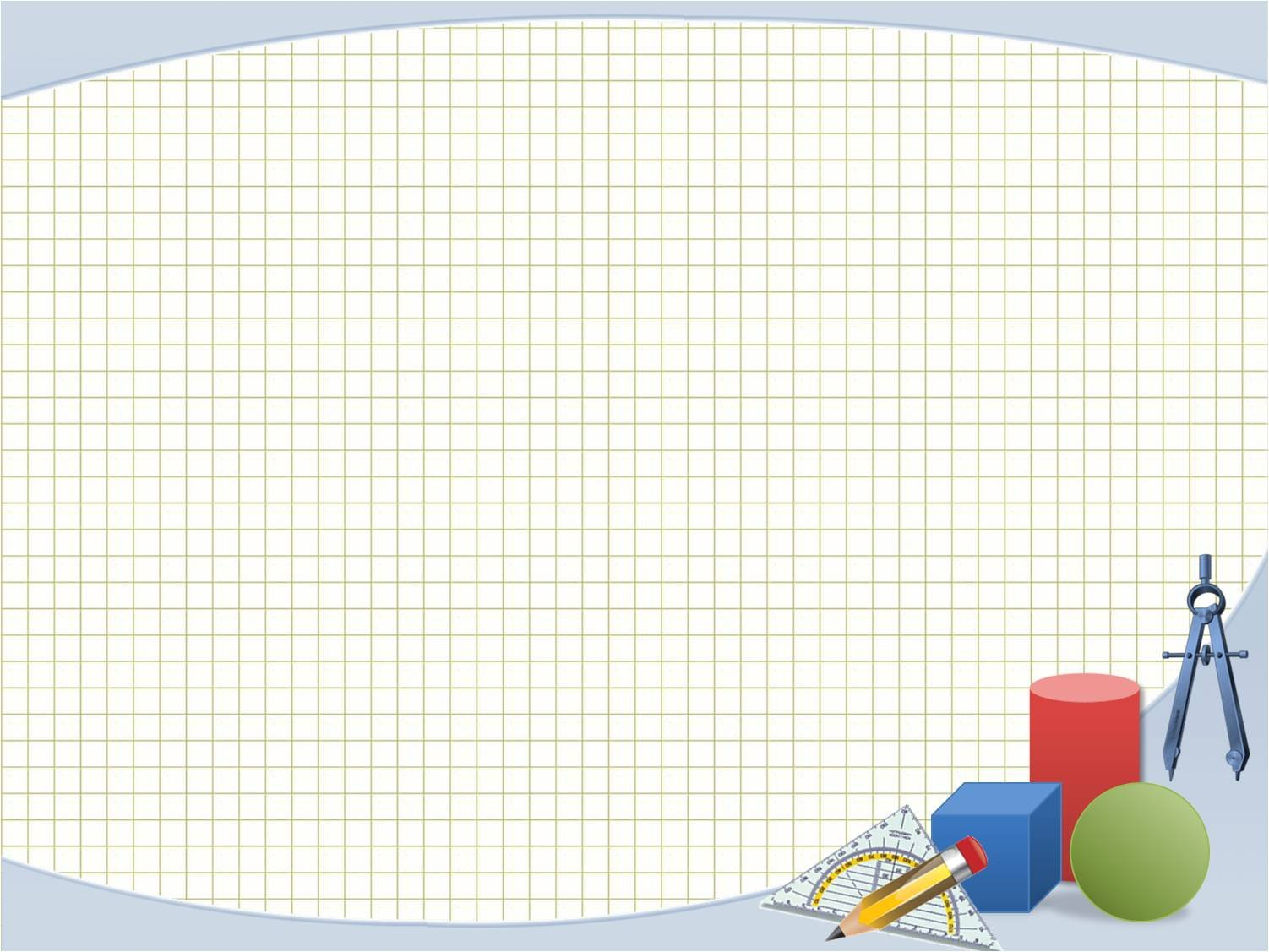 Анализ развития системы образования по ключевым направлениям национального проекта «Образование»2024 год
Перспективы развития на 2024 год:
увеличение  доли педагогов, прошедших повышение квалификации, в том числе в центрах непрерывного повышения профессионального мастерства (до 90%);
создание центра образования естественно-научной и технологической направленностей «Точка роста», обновление материально-технического оснащения;
увеличение доли детей в возрасте от 5 до 18 лет, охваченных дополнительным образованием ресурсами образовательного учреждения (до 99%);
увеличение доли обучающихся и педагогов, вовлеченных в социально активную деятельность (патриотические проекты, РДДМ «Движение первых», волонтерская деятельность)
МАОУ «Аромашевская СОШ им. В.Д. Кармацкого»:
базовая школа, 9 филиалов общего образования, 
1 отделение дошкольного образования
обучающиеся - 1190, воспитанники –
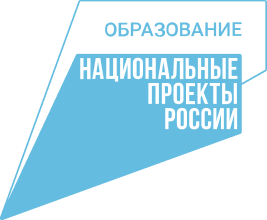 Современная школаОбеспечение возможности детям получать качественное общее образование в условиях, отвечающим современным требованиям
Профессиональное развитие и обучение педагогических работников

Программа профессиональной переподготовки 
«Профессиональный стандарт «Педагог»
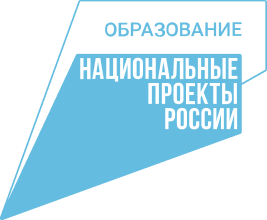 Современная школаОбеспечение возможности детям получать качественное общее образование в условиях, отвечающим современным требованиям
Профессиональное развитие и обучение педагогических работников

Курсы повышения квалификации 
в центрах непрерывного повышения профессионального
мастерства
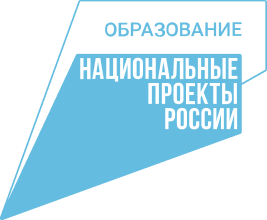 Современная школаОбеспечение возможности детям получать качественное общее образование в условиях, отвечающим современным требованиям
Инновационная деятельность по реализации ФГОС
 реализация ФОП (1-11 классы) – применение единых подходов к формированию содержания образования и воспитания
реализация ФГОС НОО (1-4 классы), ФГОС ООО (5-8 классы), ФГОС СОО (10 - 11 классы)
формирование функциональной грамотности обучающихся
применение единой системы методического сопровождения педагогических работников на федеральном уровне, адресного наставничества – на региональном уровне (РМА - ? учителей).
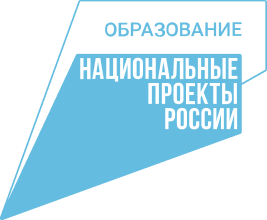 Современная школаОбеспечение возможности детям получать качественное общее образование в условиях, отвечающим современным требованиям
Инновационная деятельность по реализации ФГОС
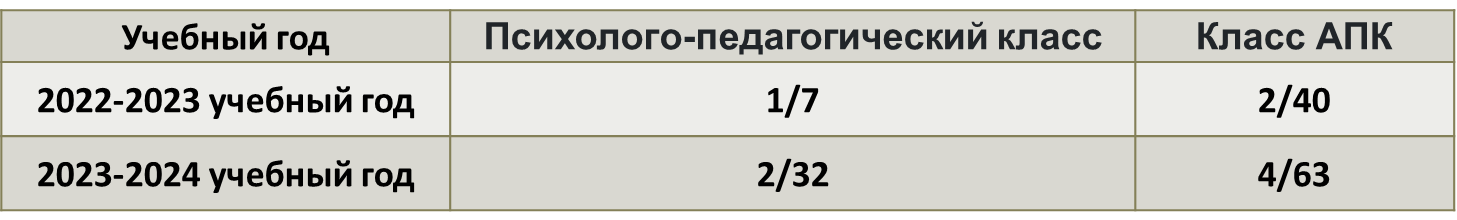 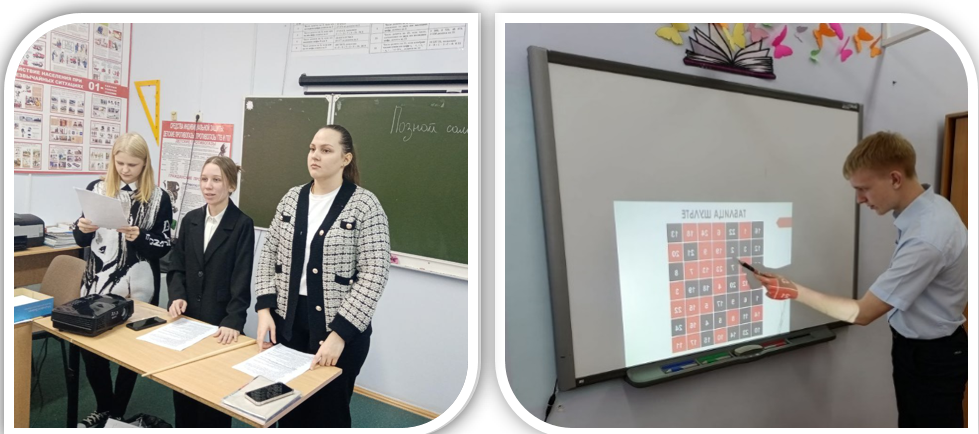 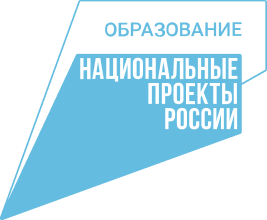 Успех каждого ребенкаСамоопределение и профессиональная ориентация всех обучающихся
Выбор будущей профессии
внедрена единая модель профориентации школьников «Россия – мои горизонты» 
67% обучающихся 6-11 классов приняли участие в мероприятиях всероссийского проекта по профессиональной ориентации «Билет в будущее»
100%  обучающихся 6-11 классов приняли участие в открытых онлайн-уроках проекта «Шоу профессий», «Проектория»
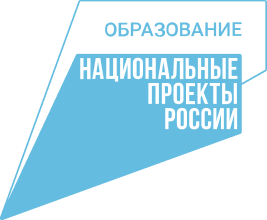 Успех каждого ребенкаСамоопределение и профессиональная ориентация всех обучающихся
Мероприятия «Талант и Успех»
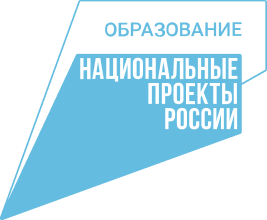 Успех каждого ребенкаСамоопределение и профессиональная ориентация всех обучающихся
Мероприятия «Талант и Успех»
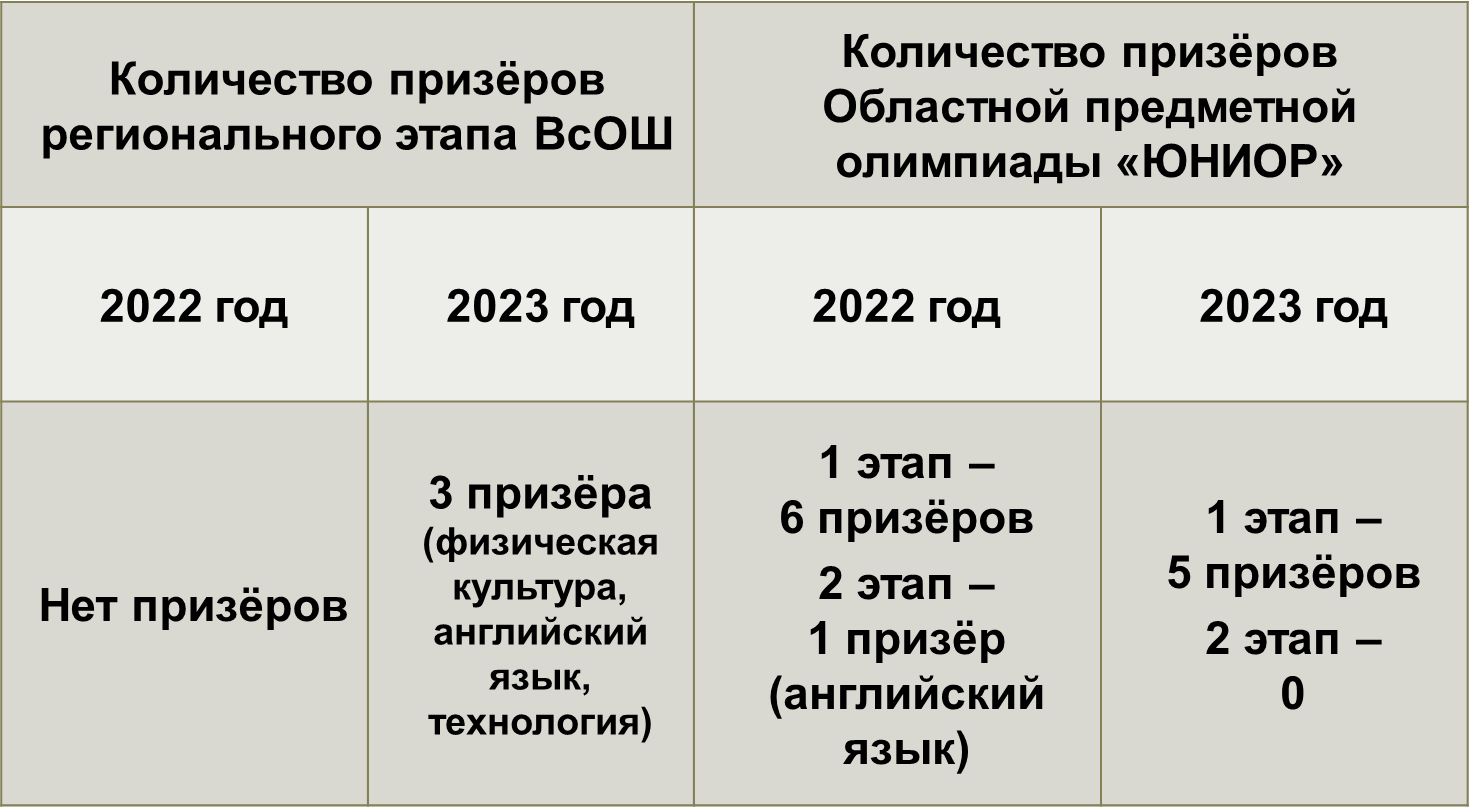 Мероприятия «Талант и успех»
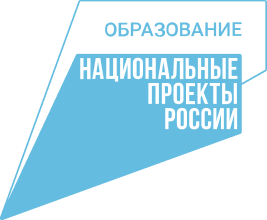 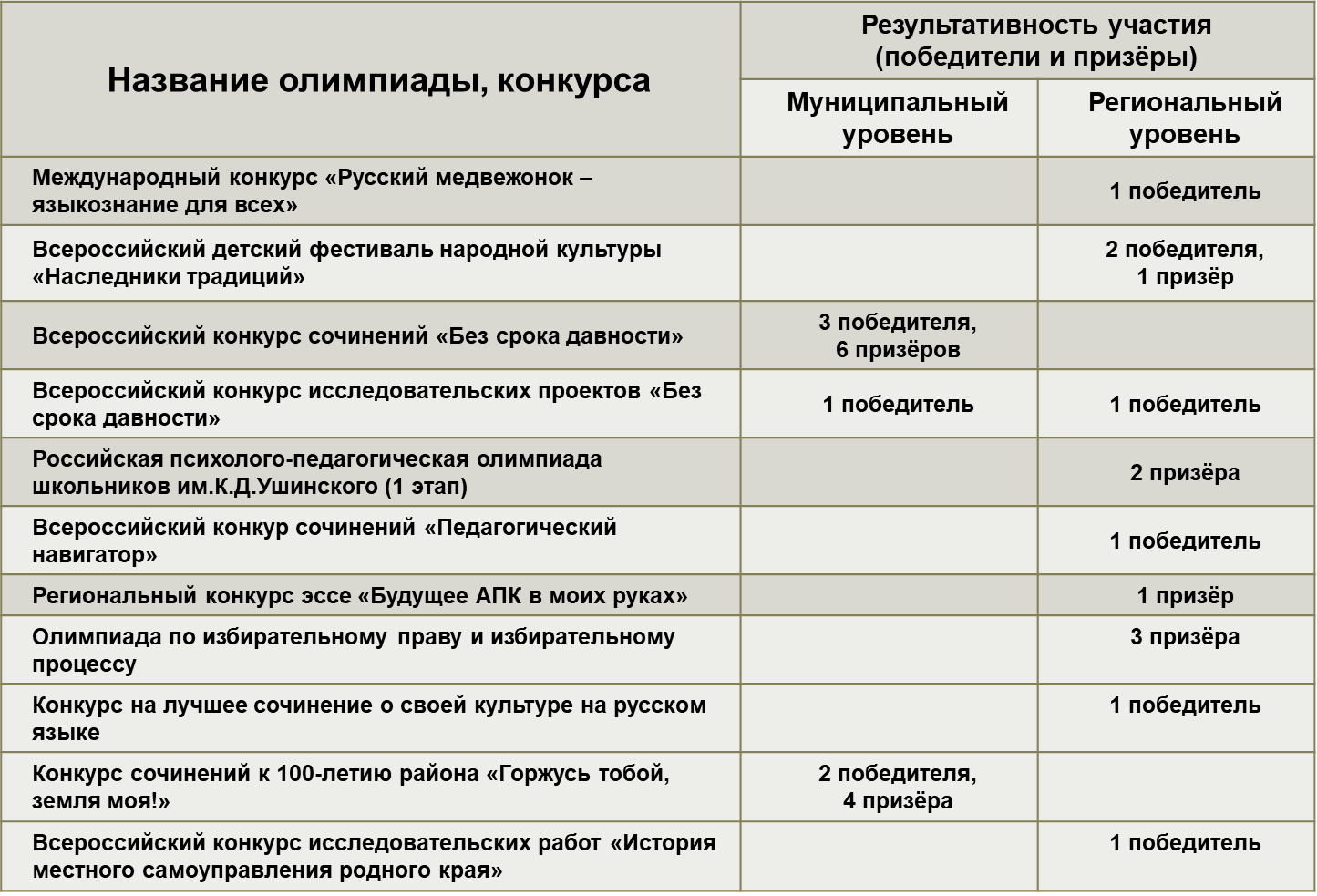 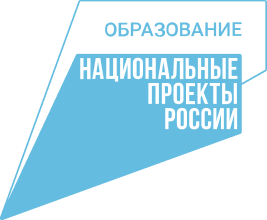 Успех каждого ребенкаСамоопределение и профессиональная ориентация всех обучающихся
Мероприятия «Талант и Я»
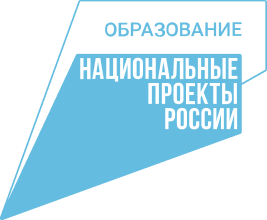 Успех каждого ребенкаСамоопределение и профессиональная ориентация всех обучающихся
Дополнительное образование
98% детей в возрасте от 5 до 18 лет охвачены дополнительным образованием

25 обучающихся начальных классов вовлечены в реализацию ПДО «Лыжные гонки» в рамках интеграционного проекта «Спорт в общеобразовательную школу» (сетевой партнер МАОУ ДО ДЮСШ «Фортуна»)
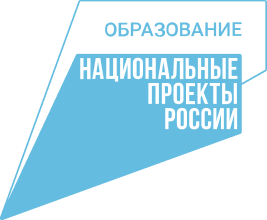 Цифровая образовательная средаОбеспечение реализации цифровой трансформации системы образования
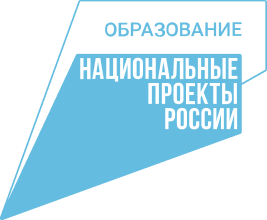 Социальная активностьСоздание условий для развития и поддержки волонтерства
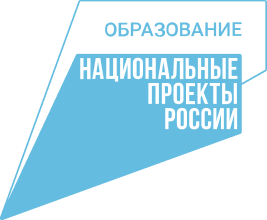 Патриотическое воспитание граждан РФВоспитание гармонично развитой и социально ответственной личности на основе духовно-нравственных ценностей народов Российской Федерации, исторических и национально-культурных традиций
реализуется рабочая программа воспитания, актуализированная в новом учебном году с учетом обновленных ФГОС;
традиционно каждая учебная неделя в школе начинается с торжественной церемонии поднятия государственного флага и исполнения гимна РФ;
внеурочные занятия «Разговоры о важном» (1-11 классы), «Я-ты-он-она – вместе целая страна» (5 классы), «Орлята России» (1-4 классы)
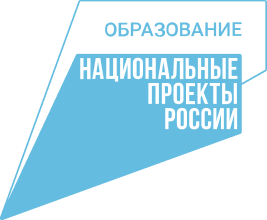 Патриотическое воспитание граждан РФВоспитание гармонично развитой и социально ответственной личности на основе духовно-нравственных ценностей народов Российской Федерации, исторических и национально-культурных традиций
2 отряда Всероссийского военно-патриотического общественного движения «Юнармия» (43 обучающихся); 1 отряд по добровольной подготовке к военной службе «Рубеж» (13 обучающихся) (ПДО)
Всероссийский конкурс «Большая перемена» (730 участников из числа обучающихся и педагогов)
Всероссийский флэш-моб-песня, направленный на развитие кадетского движения (13 обучающихся)
Всероссийская акция «Горжусь Россией. Горжусь Президентом» (42 обучающихся)
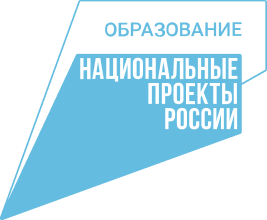 Перспективы развития системы образования в 2025 г.
Продолжить инновационную деятельность школы по направлениям:
Разработка и реализация программы развития школы по проекту Школа Минпросвещения России
Введение в штатный режим работы в АИС «Моя школа», «Сферум»
2. Продолжить работу по развитию социальной активности обучающихся через участие в деятельности Российского движения детей и молодежи «Движение Первых», «Орлята России» 1-4 класс.
увеличение  доли педагогов, прошедших повышение квалификации, в том числе в центрах непрерывного повышения профессионального мастерства (до 90%);
создание центра образования естественно-научной и технологической направленностей «Точка роста», обновление материально-технического оснащения;
увеличение доли детей в возрасте от 5 до 18 лет, охваченных дополнительным образованием ресурсами образовательного учреждения (до 99%);
увеличение доли обучающихся и педагогов, вовлеченных в социально активную деятельность (патриотические проекты, РДДМ «Движение первых», волонтерская деятельность)